Farmacista clinico in ambito chirurgico:come e dove intervenire
Eleonora Cerutti
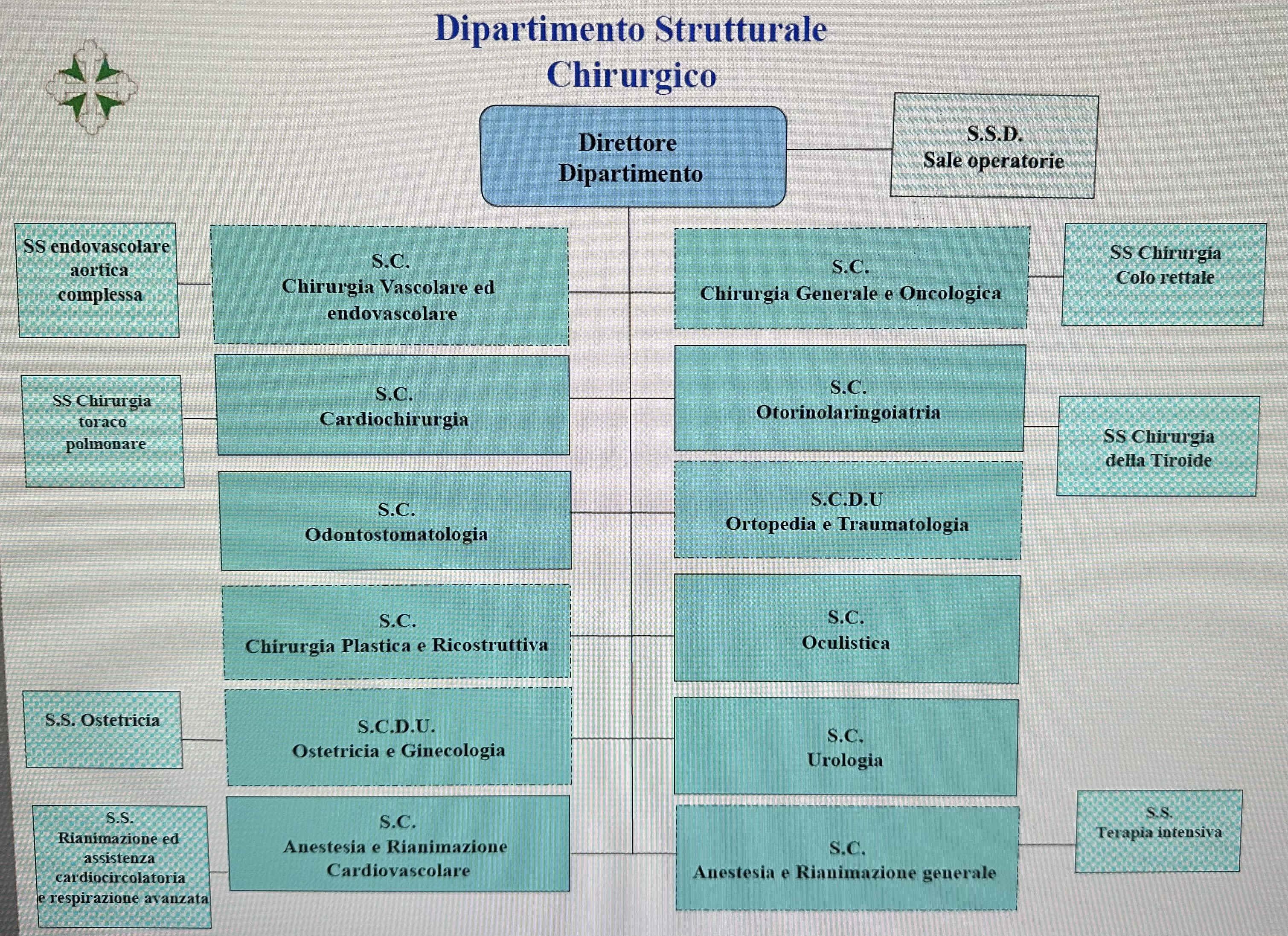 Dipartimento Chirurgico
analisi 
prescrizione
Definizione
 standard
PTA
Monitoraggio 
effetti 
e adeguamenti
selezione 
molecole
ATA
Monitoraggio
 mensile 
Reporting
 trimestrale
Confronto 
attività vs standard
PTA
Cartella 
clinica
ATA
Intervento sulla 
prescrizione
Monitoraggio
 mensile 
Reporting
 trimestrale
Operare 
adeguamenti necessari
A.O. Ordine Mauriziano di Torino
Progetto «Farmacista di Corsia» - Metodologia
Clinical Governance
oggi
2004
2011
sostenibilità dei trattamenti emergenti
MATRICE
 DI
STRATEGICITA’
MATRICE
 DI
STRATEGICITA’
LG
LG
[Speaker Notes: Il modello è sempre lo stesso . La metodologie assume una conformazione ciclica che ripropone il ciclo dinamico proprio della CG individuata dalle normative come strumento per il raggiungimento degli obiettivi clinici ed economici]
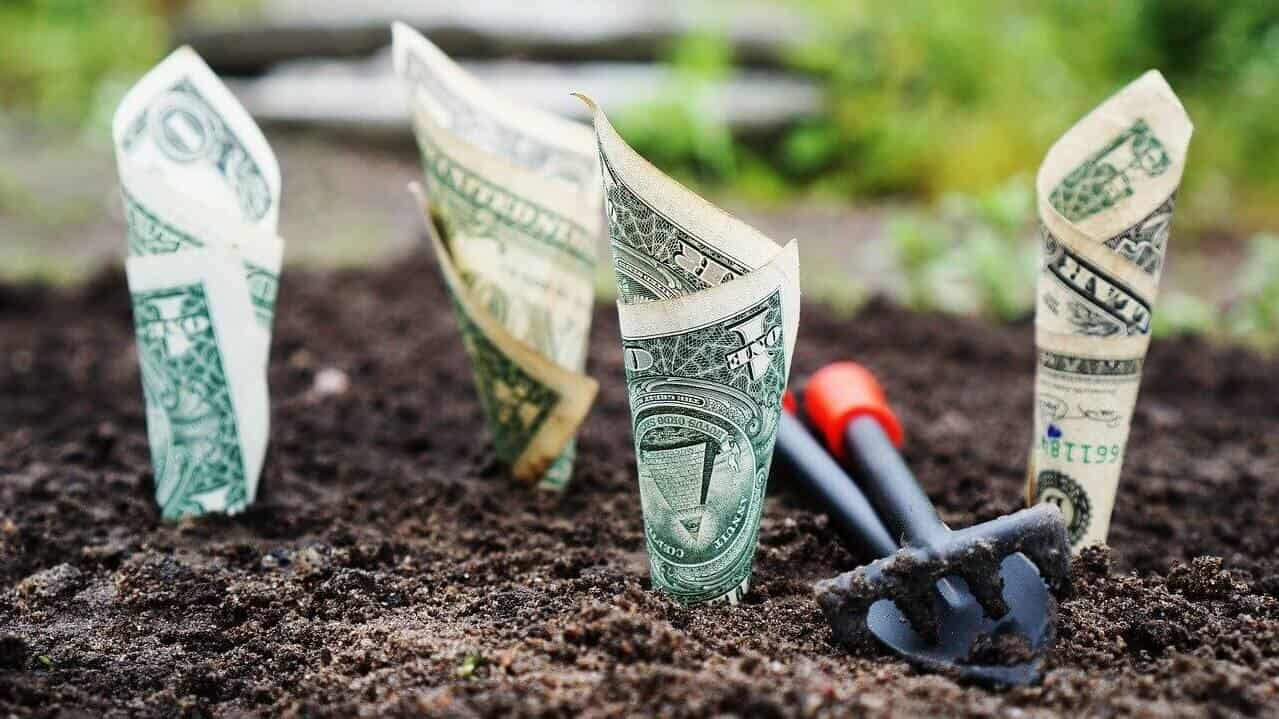 Confronto spesa Medicinali 2010 vs 2009 per Struttura Complessa 
   Sottoconti economici 102-103-109-116-119
S.C. 2092 - CHIRURGIA GENERALE ED ONCOLOGICA- Dr. Capussotti

SPESA PER CLASSE ATC ANNO 2010
94%
sospetto
intruso
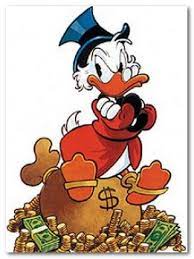 ispettore
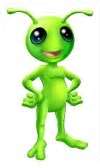 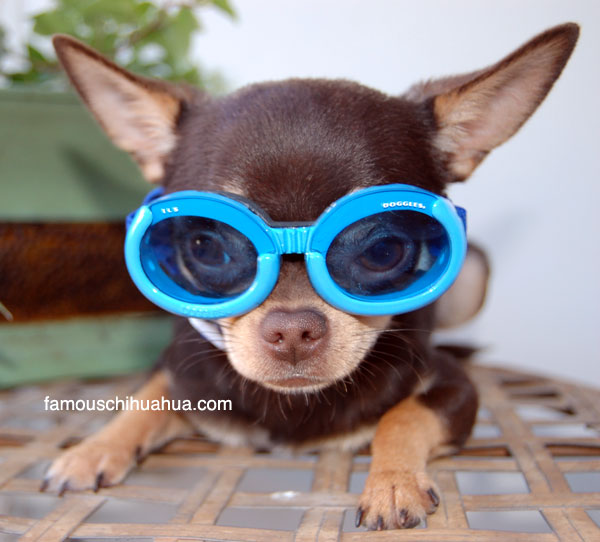 Figure FONDAMENTALI
Direttore Farmacia
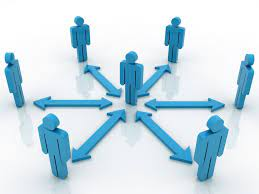 Supporto della Direzione
Capo Dipartimento / Primario
CPSE
Approccio
INTERDISCIPLINARE
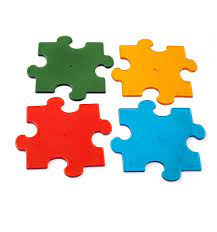 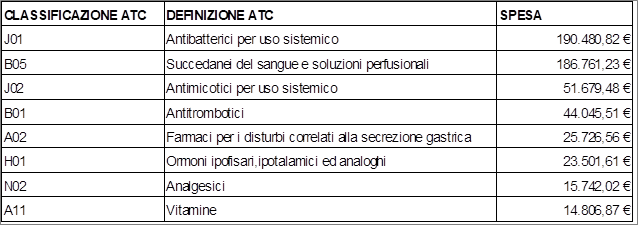 protocolli profilassi (quali molecole, durata, PK…);
protocolli per la terapia post operatoria, empirica e non;
C. difficile, S. aureus, E. coli, Klebsiella carbapenemasi, Pseudomonas aeruginosa;
limitazione chinolonici e carbapenem-sparing;
studi stabilità in infusione continua
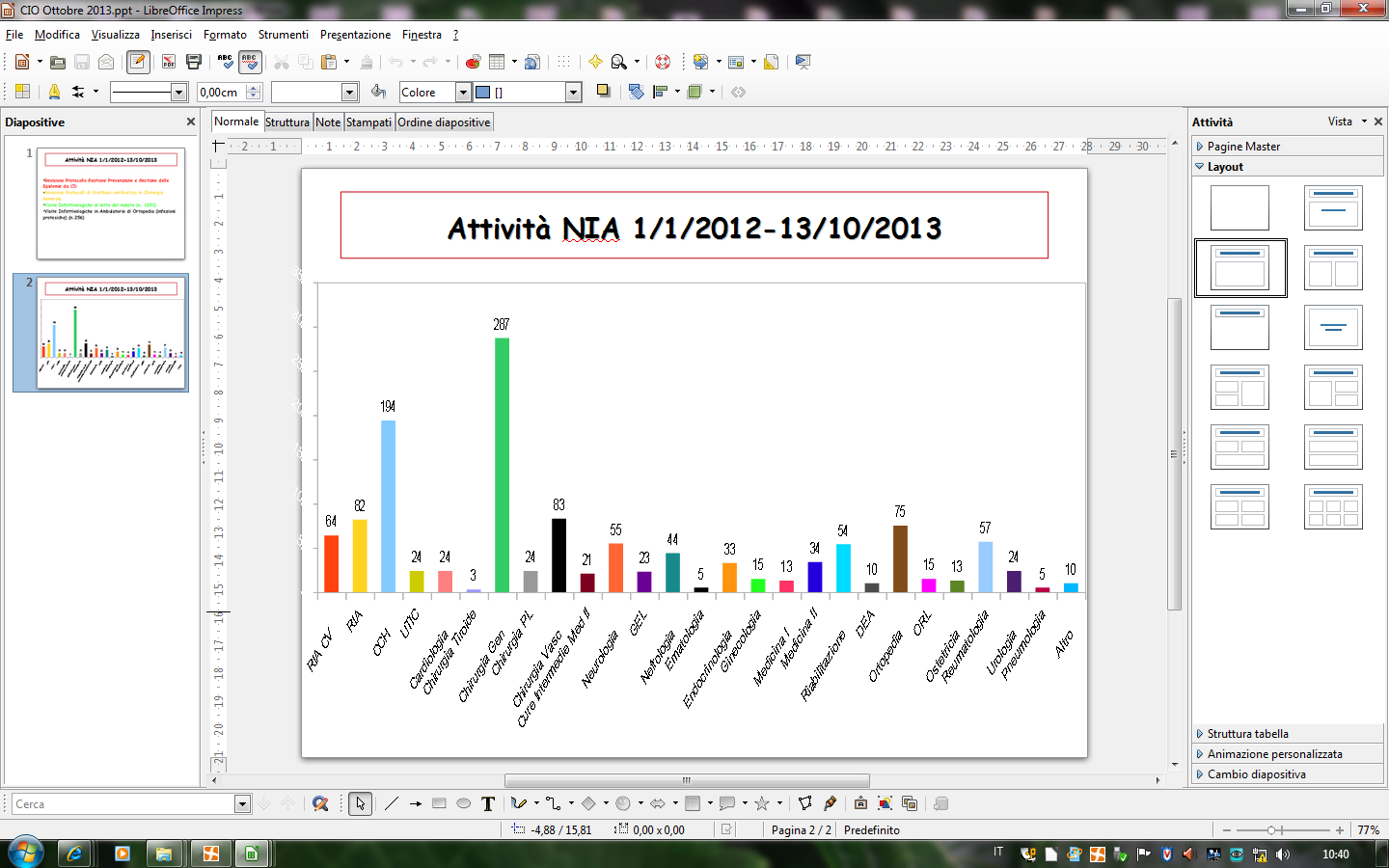 [Speaker Notes: Con infettivologo ci siamo aiutati a vicenda]
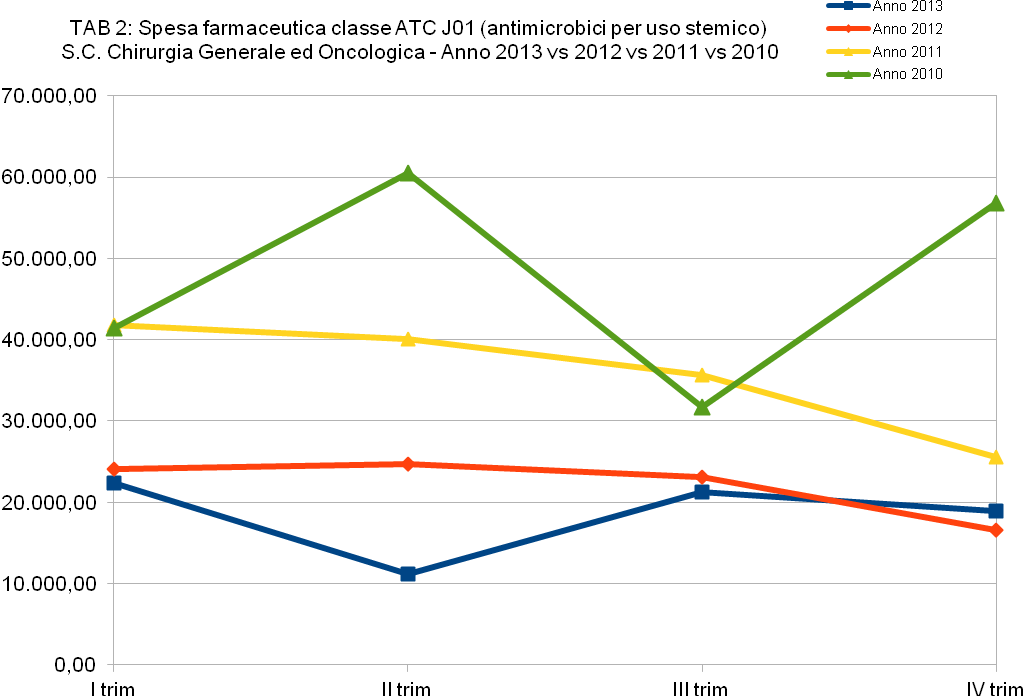 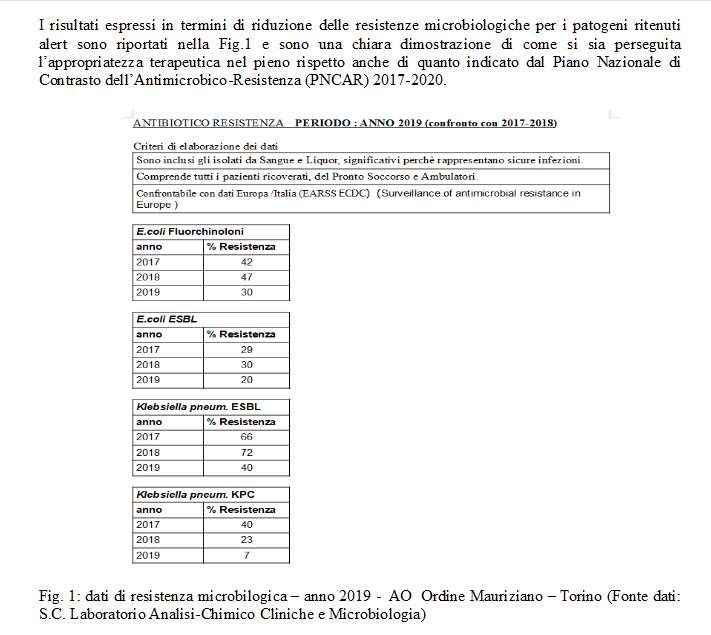 carbapenem sparing
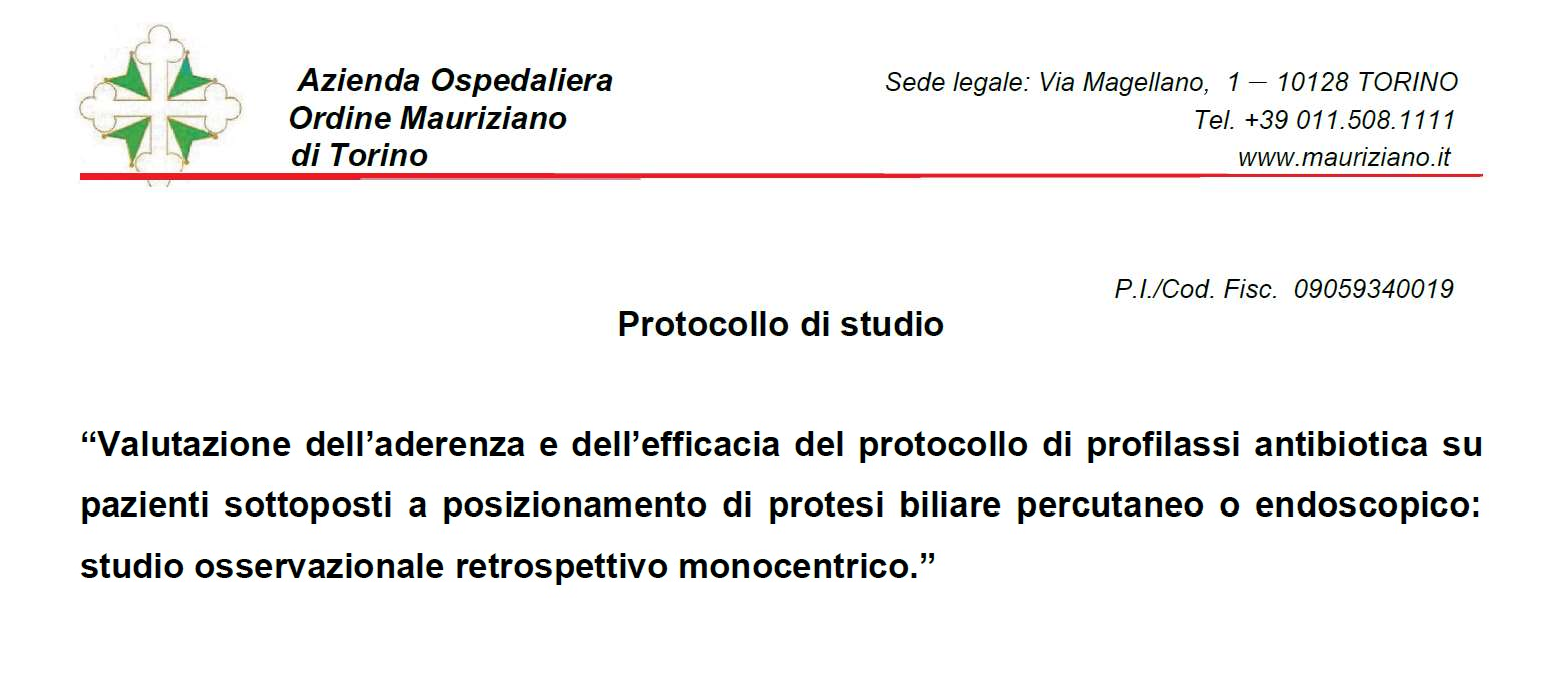 IL MONITORAGGIO: la raccolta di RWD per produrre  RWE.
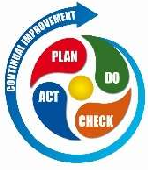 Aderenza alla profilassi
80,00
70,00
60,00
50,00
40,00
30,00
20,00
10,00
0,00
2018	2019	2020
Andamento delle giornate di  degenza
1 giornata di degenza (DRG)  ~ 1000  euro
Δ (2018-2020)=  -8 giorni
Risparmio di 8.000 euro/intervento
30
25
20
15
10
5
0
2018
2019
2020
Approccio
INTERDISCIPLINARE
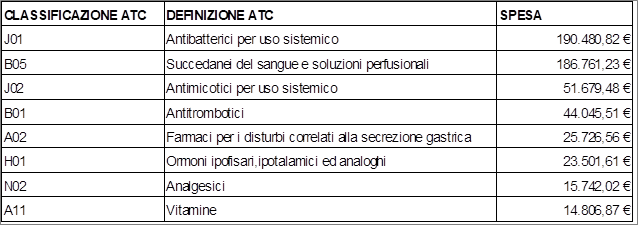 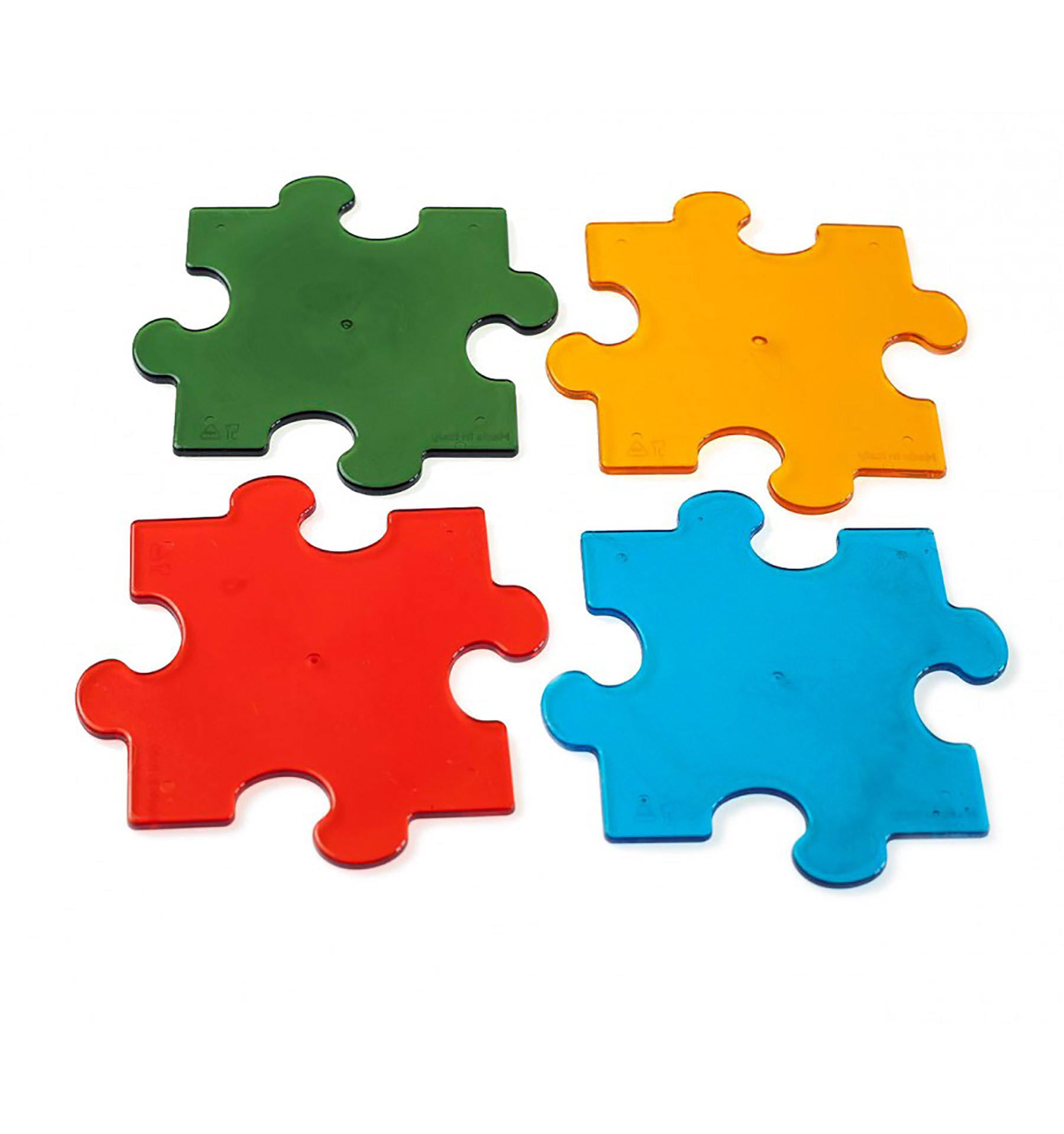 protocollo nazionale ERAS - Enhanced Recovery After Surgery

revisione dei percorsi di cura del perioperatorio; end-points la riduzione dello stress operatorio del paziente e la conseguente riduzione dei giorni di ricovero. È costituito da diverse fasi che contemplano:
preparazione intestinale (eliminata per la chirurgia colica, in quanto addirittura dannosa; raccomandata, di tipo meccanico, per la chirurgia rettale);
nutrizione preoperatoria;
né premedicazione; né preanestesia;
profilassi tromboembolica;
profilassi antibiotica;
anestesia (oppioidi a bassa durata d’azione, cateterini epidurali toracici bassi, sottofasciali ed idratazione intraoperatoria restrittiva);
profilassi nausea e vomito post operatori (PONV) in base ai fattori di rischio;
SNG posizionato in sala e rimosso a fine intervento;
analgesia con paracetamolo o FANS;
riabilitazione precoce fin dal I giorno postoperatorio (dimissione in IV giornata).
Farmacista clinico inserito nel protocollo!!!
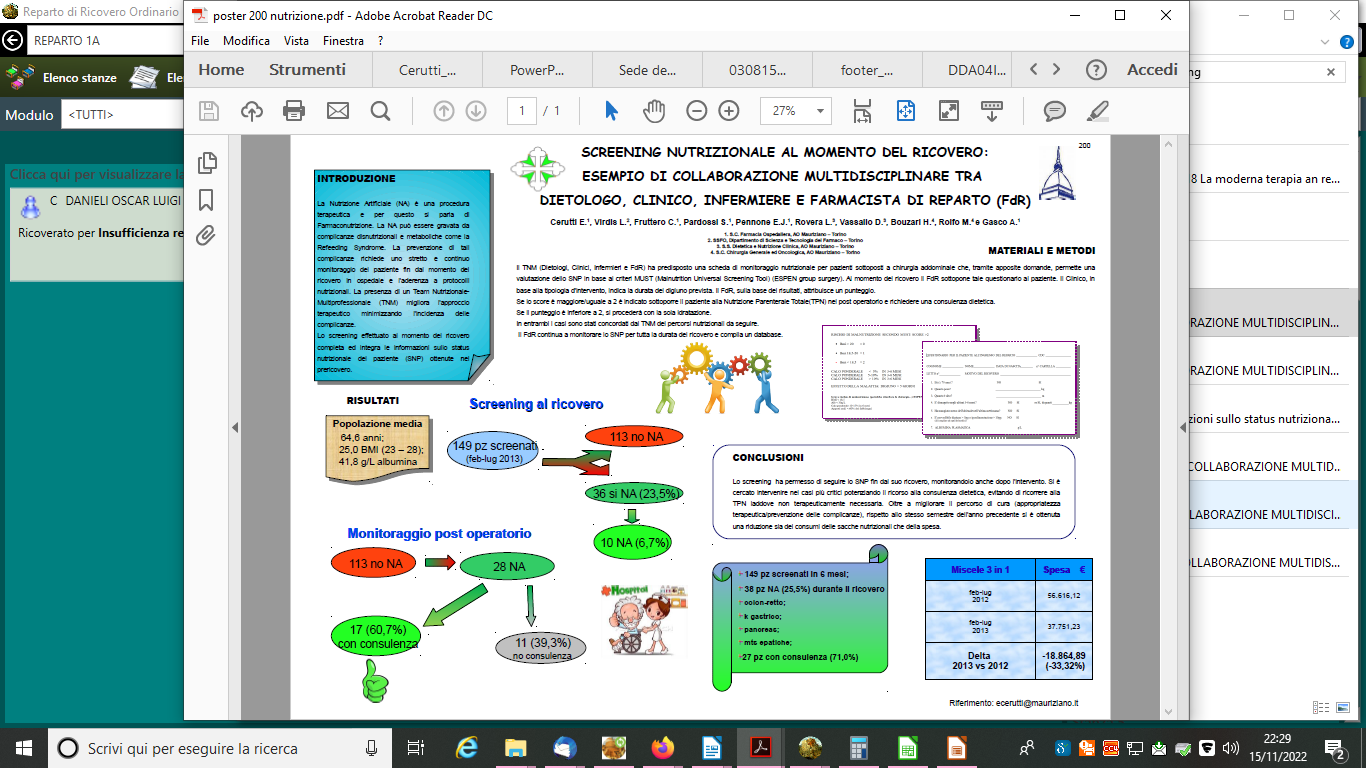 [Speaker Notes: Accurato programma di immunonutrizione preoperatoria solo idratati nel post
reinterventi, deiscenze o problematiche legate allo scarso assorbimento sono state le principali cause
Malnutrition Universal Screening Tool (MUST), realizzato dall’ESPEN group surgery, sia il monitoraggio giornaliero
Al momento del ricovero tale questionario viene sottoposto al paziente dal Fdr.  
Il clinico, in base alla tipologia d'intervento, dà indicazioni sulla durata del digiuno prevista. Ottenute le risposte il FdR compila la scheda in tutte le sue parti e, sulla base dei risultati, attribuisce un punteggio. Se lo score è ≥ 2 è indicato sottoporre il paziente alla Nutrizione Parenterale (TPN) nei primi giorni del post operatorio e inoltre si deve procedere a richiedere una consulenza dietetica, affinché, nel più breve tempo possibile, la prescrizione della sacca per TPN fatta dal Clinico venga vagliata e discussa anche col Dietologo/Dietista. Qualora il punteggio sia <2, si procederà con la sola idratazione. In entrambi i casi sono stati concordati dal Team dei percorsi nutrizionali da seguire.]
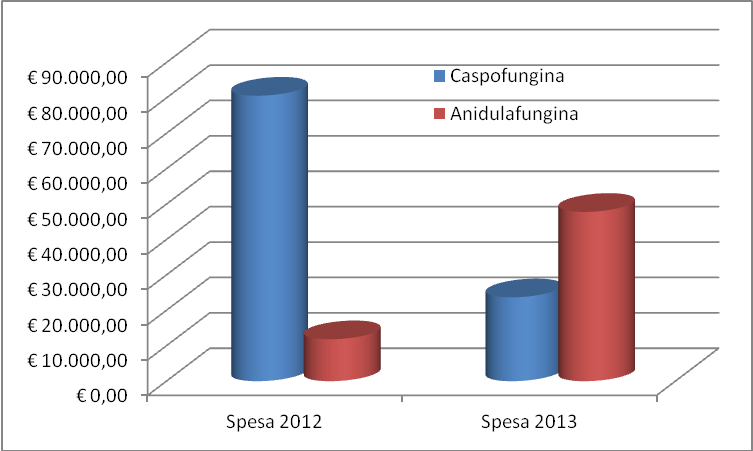 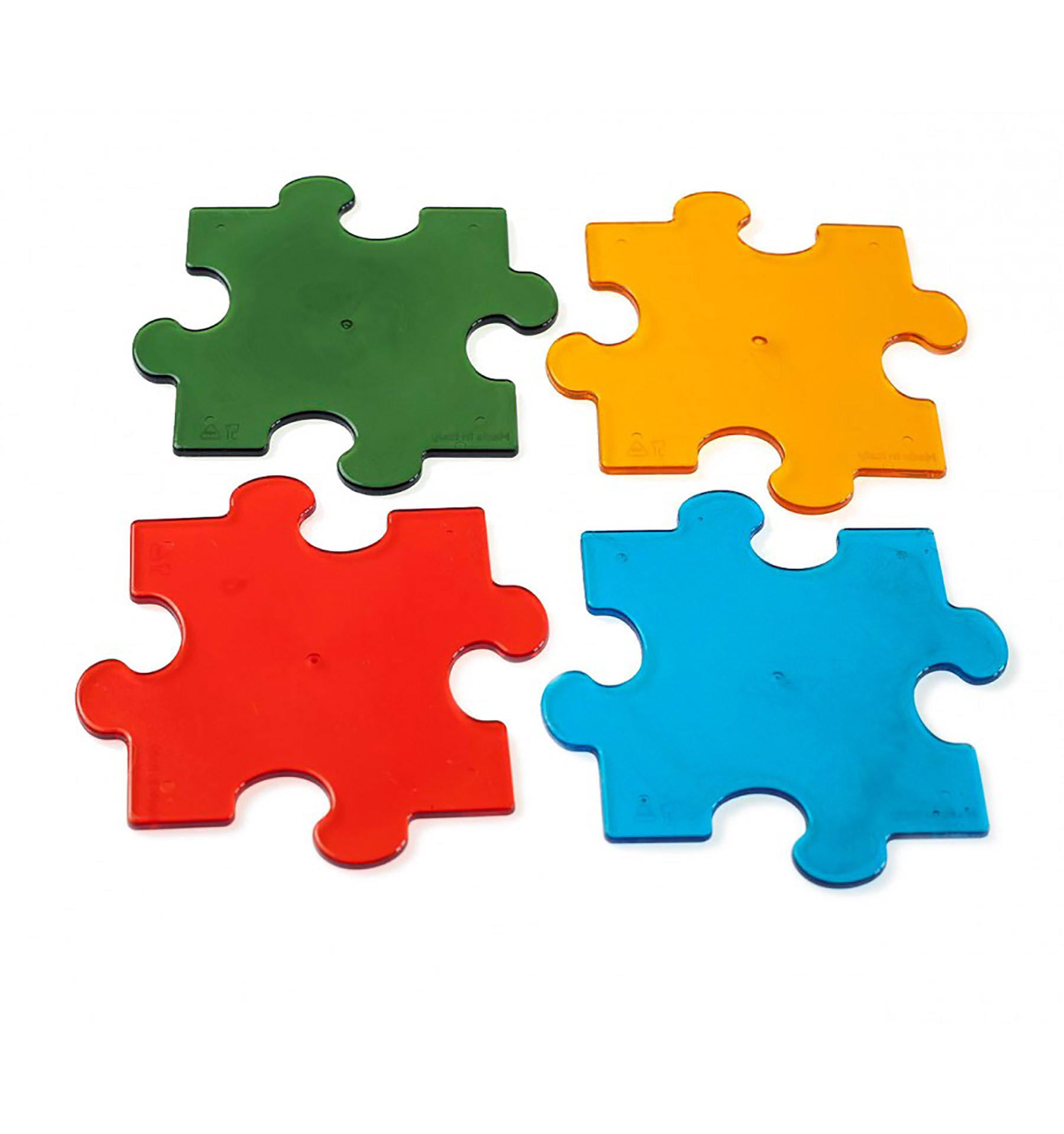 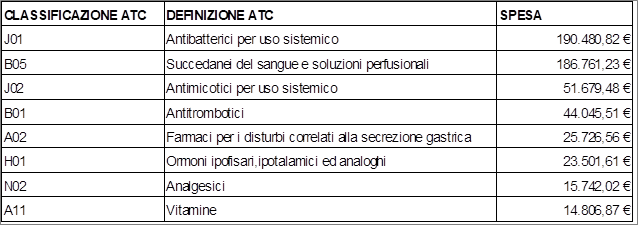 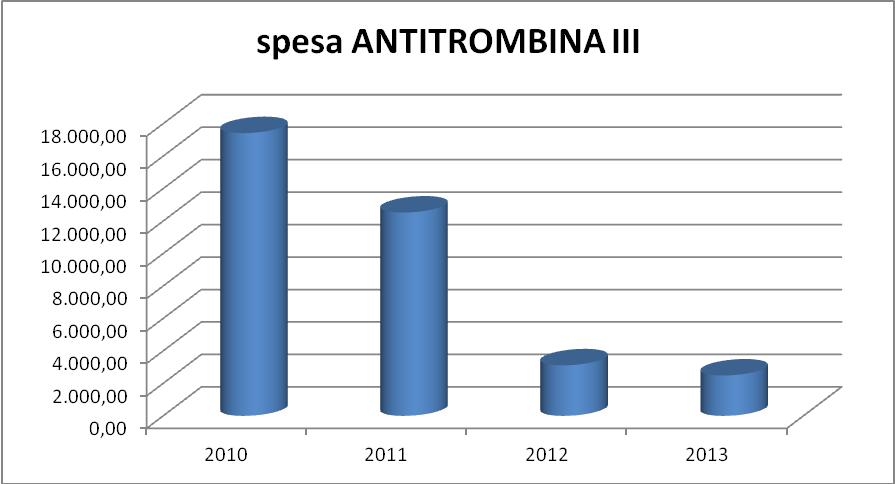 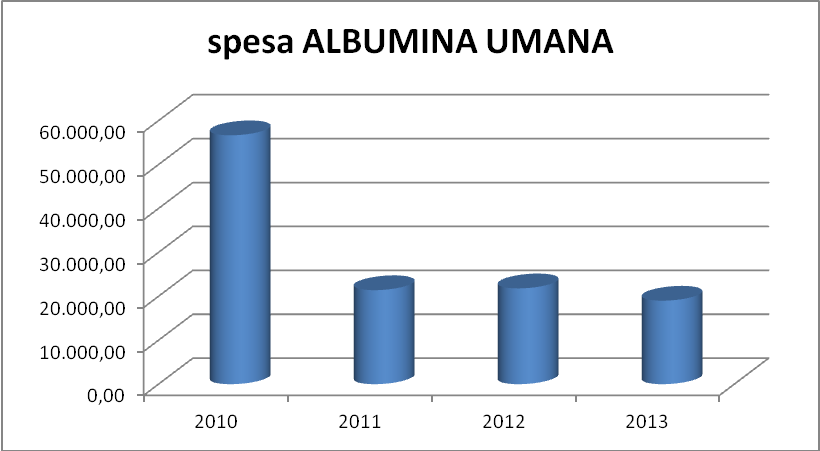 [Speaker Notes: Anidula Non sono necessari aggiustamenti della posologia in pazienti con compromissione epatica lieve, moderata o grave.]
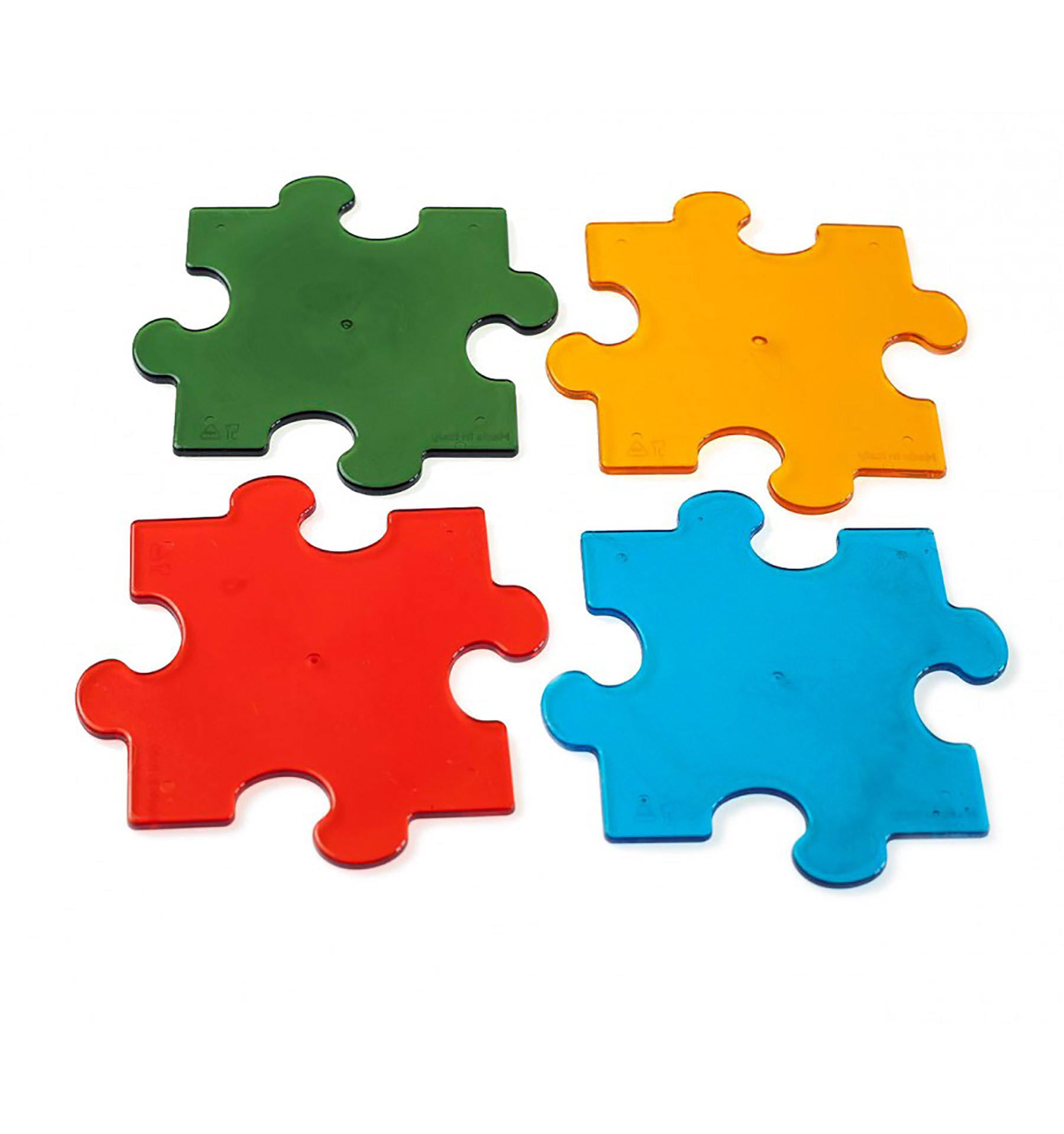 Clinica
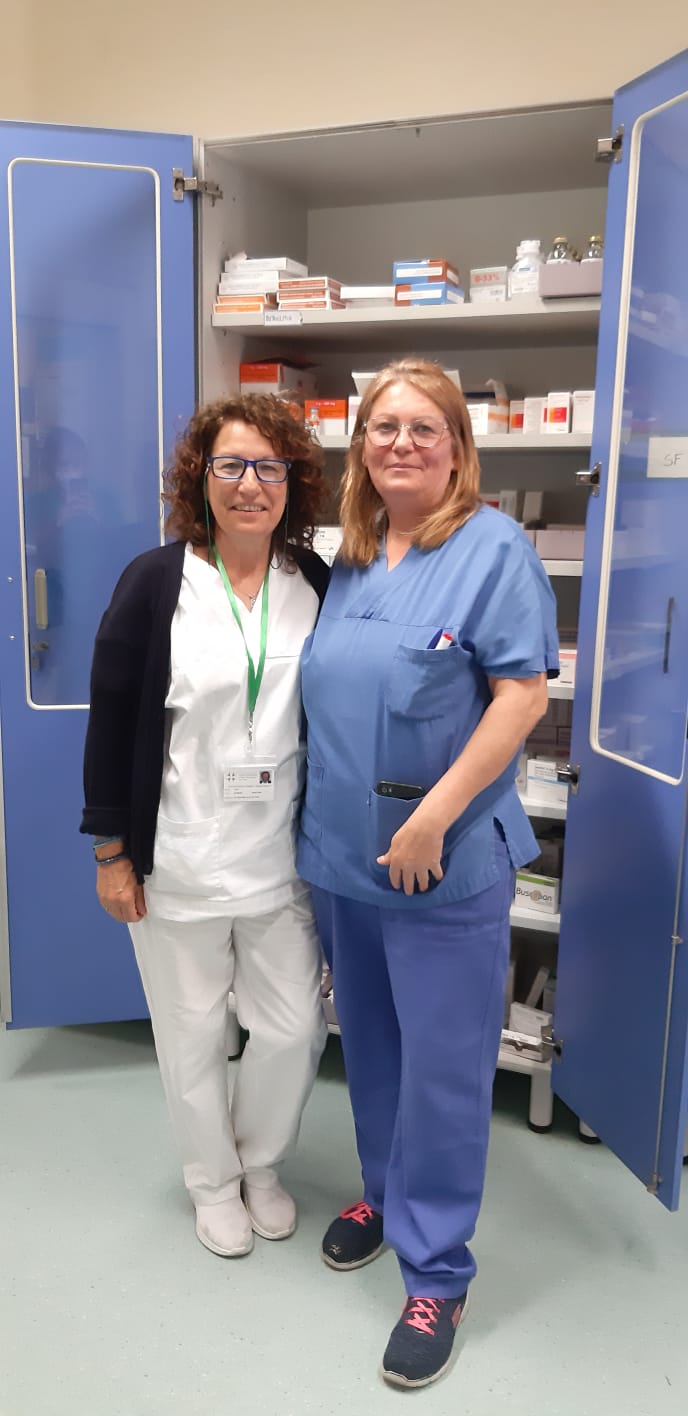 Logistica

armadio di reparto: LASA, Racc. Min. 12, ri-organizzazione per f.f. e p.a., approvvigionamento giornaliero
Indicatori Logistici:

	I1 =  riduzione % del n° totale di richieste di approvvigionamento alla Farmacia 
	I2 = riduzione % del n° di richieste di approvvigionamento “in urgenza”
	I3 = riduzione % del n° richieste di farmaci “fuori prontuario”
	I4 =  riduzione % della quantità delle scorte (in Unità Terapeutiche/U.T.)
	I5 = riduzione % del valore delle scorte (in euro)
	I6 = riduzione % del n° delle confezioni di farmaci scaduti sul totale delle confezioni    stoccate
	I7 =  % di attivazione dell’ATA (Armadio Terapeutico di Area)
Indicatori di Appropriatezza :
 
I8 =  n° LG (Linee Guida)  “EBM methodology builted
I9 = % di definizione del PTA (Prontuario Terapeutico di Area)
I10 = riduzione % della quota di overprescribing (OVPq) nei contesti patologici di maggior impatto nell’area medica
I11  =  riduzione % della quota di misprescribing, (MSPq) nei contesti patologici di maggior impatto nell’area medica
I12 = riduzione % della quota di underprescribing (UDPq) nei contesti patologici di maggior impatto nell’area medica
I13 = riduzione % del n° di terapie off-label sul totale delle terapie effettuate
I14 = incremento % del n° di terapie off-label autorizzate dalla Commissione Farmaceutica Interna (CFI) secondo la procedura aziendale e in ottemperanza alla normativa vigente (Finanziaria 2007 /2008 e s.i. /m.)
Indicatori di Risk Management
 
I15 =  % adozione SUT (scheda unica di terapia)
I16 =  aumento % del numero di segnalazioni di ADR (Adverse Drug Reaction) rilevate e valutate mediante le attività di Farmacovigilanza in ottemperanza a D.M  del 12.12.03 e D.l. 219/06,  correlate/bili alle terapie farmacologiche adottate 
I17 = n° di schede informative formulate per i farmaci ad alto rischio o alto livello di attenzione (Glossario Ministero della Salute, 2006) e/o  per prevenire gli eventi avversi correlabili ad errori commessi in corso di terapia farmacologia (incompatibilità in miscela, interazioni farmacologiche, diluizioni, conservazione, ecc. …) a supporto dei diversi  operatori sanitari (clinici e infermieri), da implementare trasversalmente al Dipartimento
Indicatori di Economia razionale:
 
I18 = riduzione % della spesa farmaceutica totale espressa come Costo farmaci/GdD (Giornata di Degenza)
I19 = riduzione % della spesa farmaceutica totale espressa come Costo farmaci/punto DRG
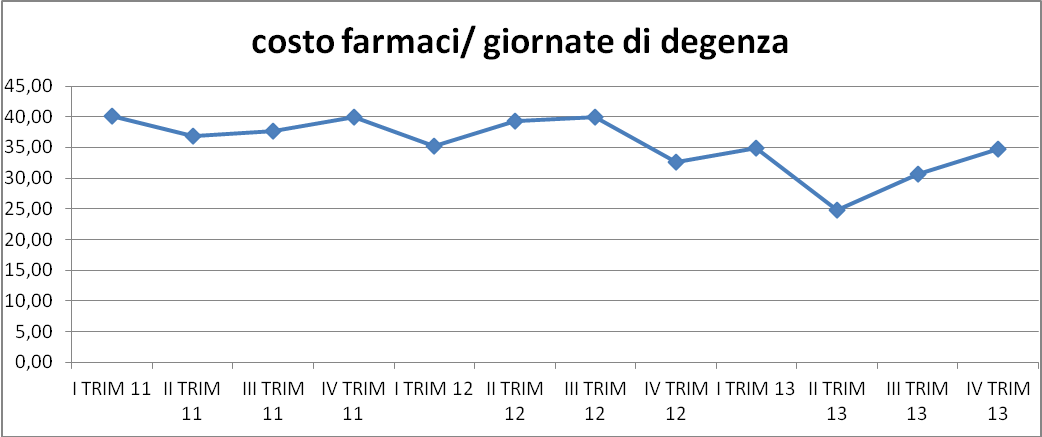 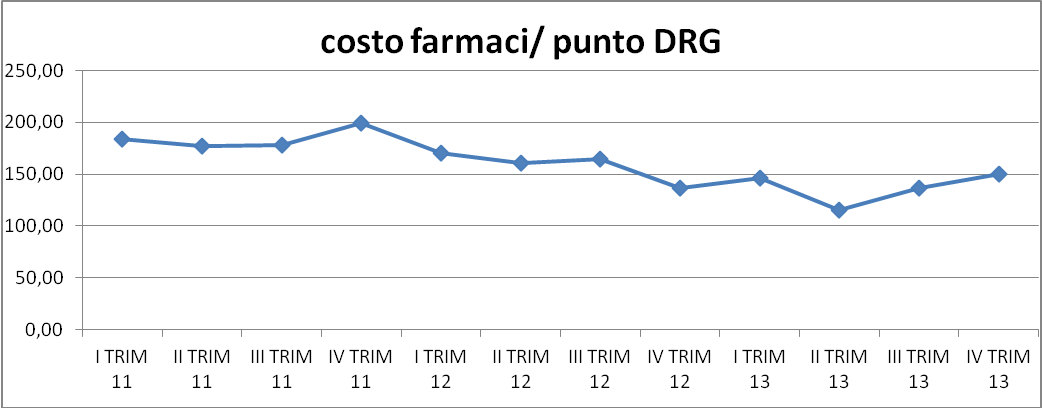 Indicatori di Replicabilità:
 
I20 = n° SC  coinvolte,  afferenti al DAC= (SC x 100)/12


Indicatori formativi/culturali :

I21 = n° di HM (Hospital Meeting) organizzati dipartimentalmente con le Aziende Farmaceutiche
I22 = n° di eventi organizzati su tematiche specifiche/generali proposte dalle Equipe sanitarie delle Strutture Complesse afferenti al dipartimento


Indicatori di Customer Satisfaction

I23 = questionario di gradimento con indicizzazione delle domande, che diventano requisiti registrabili e misurabili di valutazione dell’impatto del modello gestionale sperimentato
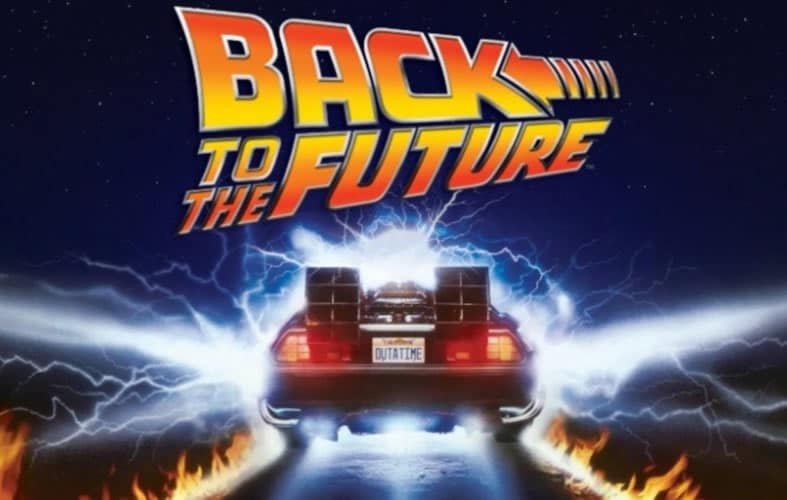 Rianimazione Cardiovascolare

logistica
antibiotici (quali, quando, come)
albumina
Oculistica

logistica intravitreali
protocollo operativo intravitreali
Med Rev
Dipartimento come contenitore formativo
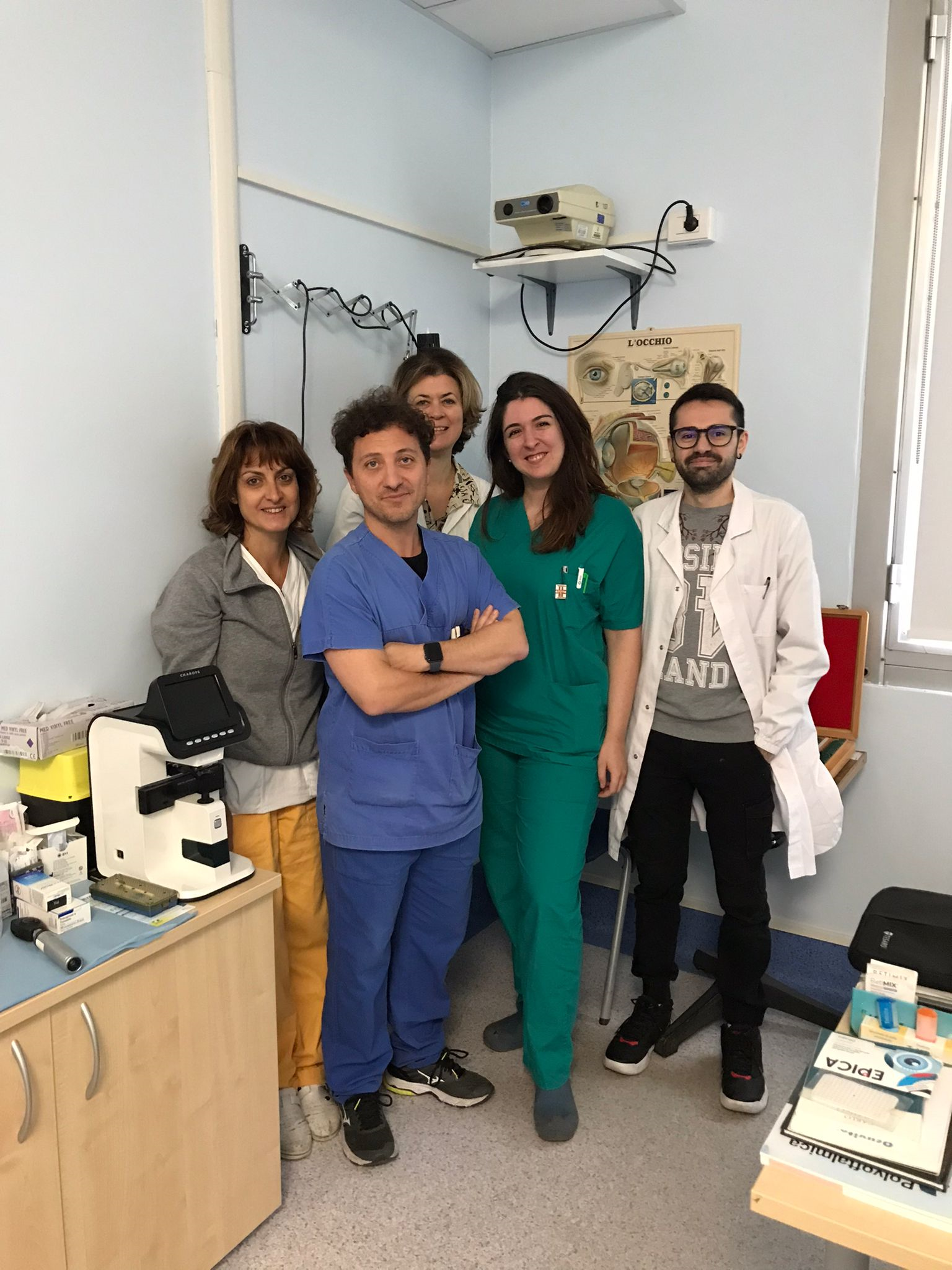 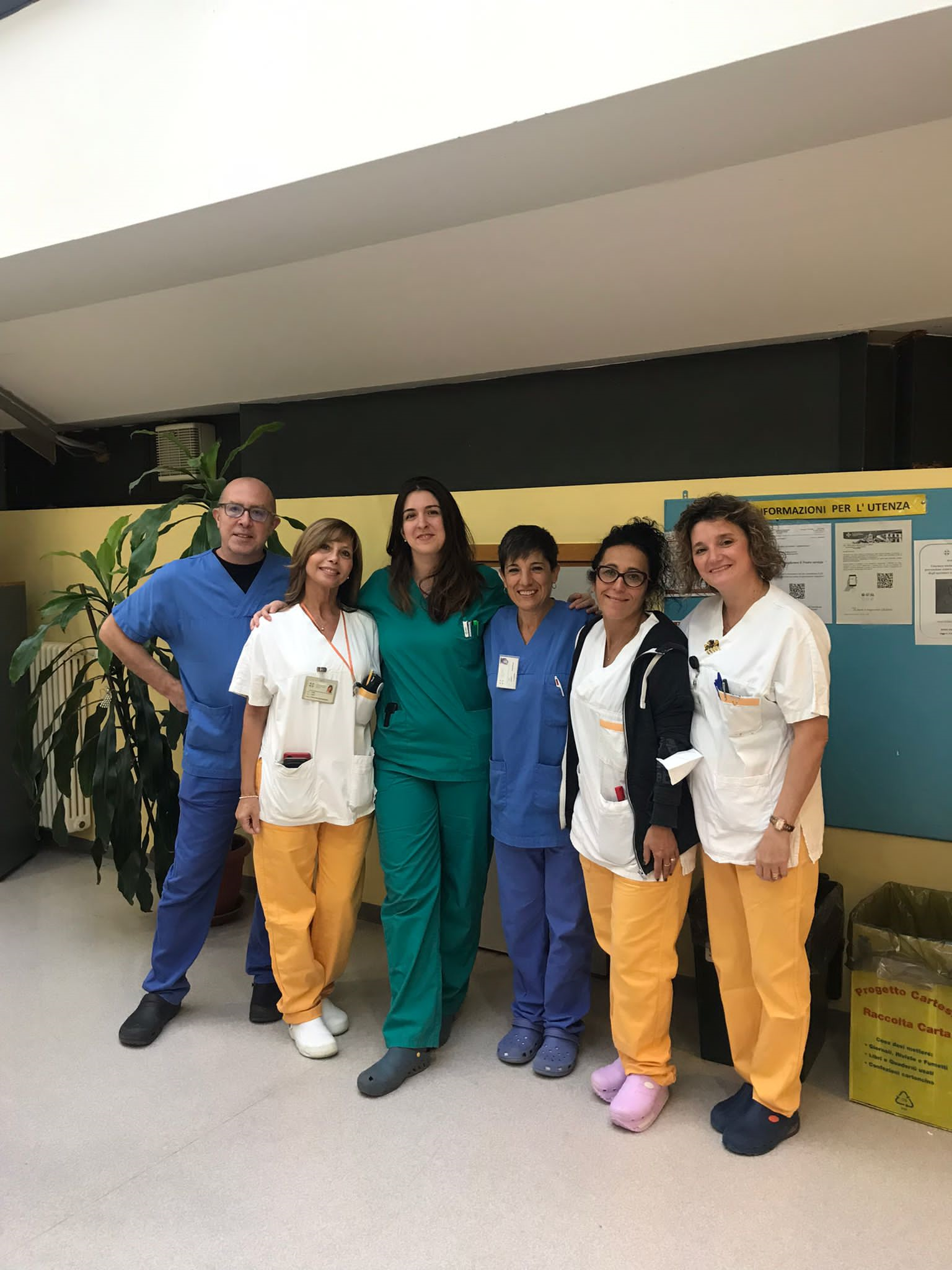 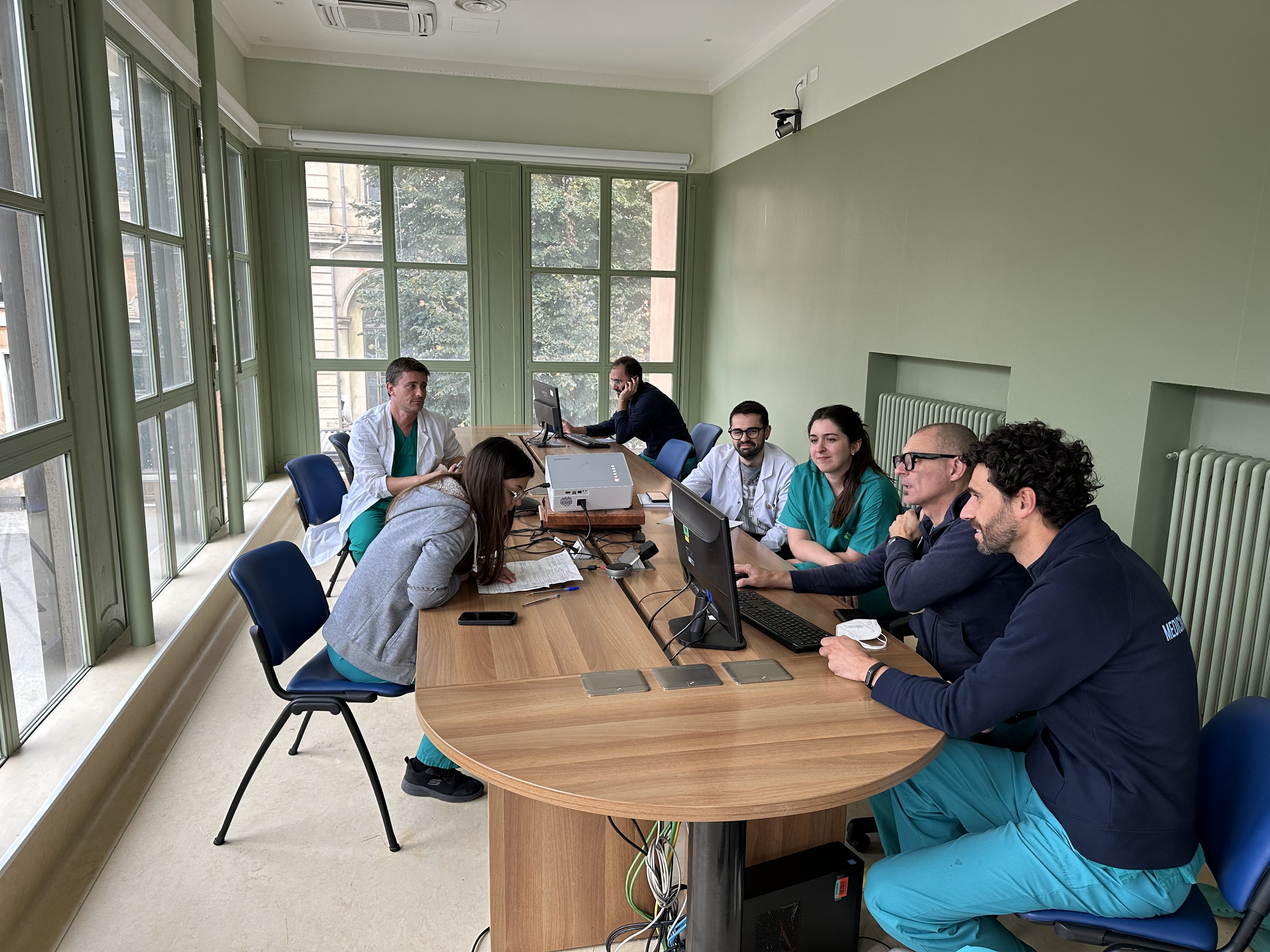 Grazie per l’attenzione!